OiRA novinky – Apríl 2024
OiRA v číslach – Apríl 2024
354 (333 v roku 2023) OiRA nástrojov online 

27 bolo publikovaných v roku 2023

2 stiahnuté (COVID-19, už nie sú aktuálne)

Viac ako 60 nástrojov je stále vo vývoji

Viac ako 233 398 (184 400) registrovaných užívateľov 

Viac ako 392 208 (309 500) posúdení rizík
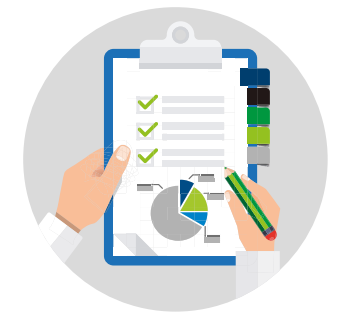 State: 11May 2023
[Speaker Notes: The number of tools published beginning of January 2015 was: 60

In January 2015 the number of assessments was 22.029.

OiRA is online since 2011, test sessions possible since 2016

Inform me about your tools planning/publication. You don´t need to provide a description anymore, just the title and the link. Even better if you upload the information online directly. 
Inform me about tools updates as well!]
Počet nástrojov online
[Speaker Notes: The number of tools published beginning of January 2015 was: 60

In January 2015 the number of assessments was 22.029.

OiRA is online since 2011, test sessions possible since 2016

Inform me about your tools planning/publication. You don´t need to provide a description anymore, just the title and the link. Even better if you upload the information online directly. 
Inform me about tools updates as well!]
Počet posúdení rizík
2023 rekordný rok:           
86 660 nových posúdení
[Speaker Notes: The number of tools published beginning of January 2015 was: 60

In January 2015 the number of assessments was 22.029.

OiRA is online since 2011, test sessions possible since 2016

Inform me about your tools planning/publication. You don´t need to provide a description anymore, just the title and the link. Even better if you upload the information online directly. 
Inform me about tools updates as well!]
Počet užívateľov
2023 rekordný rok:  
48 924 nových užívateľov
[Speaker Notes: The number of tools published beginning of January 2015 was: 60

In January 2015 the number of assessments was 22.029.

OiRA is online since 2011, test sessions possible since 2016

Inform me about your tools planning/publication. You don´t need to provide a description anymore, just the title and the link. Even better if you upload the information online directly. 
Inform me about tools updates as well!]
Vývoj EÚ nástrojov
Násilie voči pracovníkom - Third Party Violence tool: online od Júna 2023
EU Teleworking tool: od Októbra 2023
EU SSD tool – Higher Education: vo vývoji
Pripravuje sa, v počiatočnom štádiu vývoja v r. 2024:
Harassment (Obťažovanie na pracovisku)
Heat and cold (Teplo a chlad)
Automatisation of tasks (Automatizácia úloh)
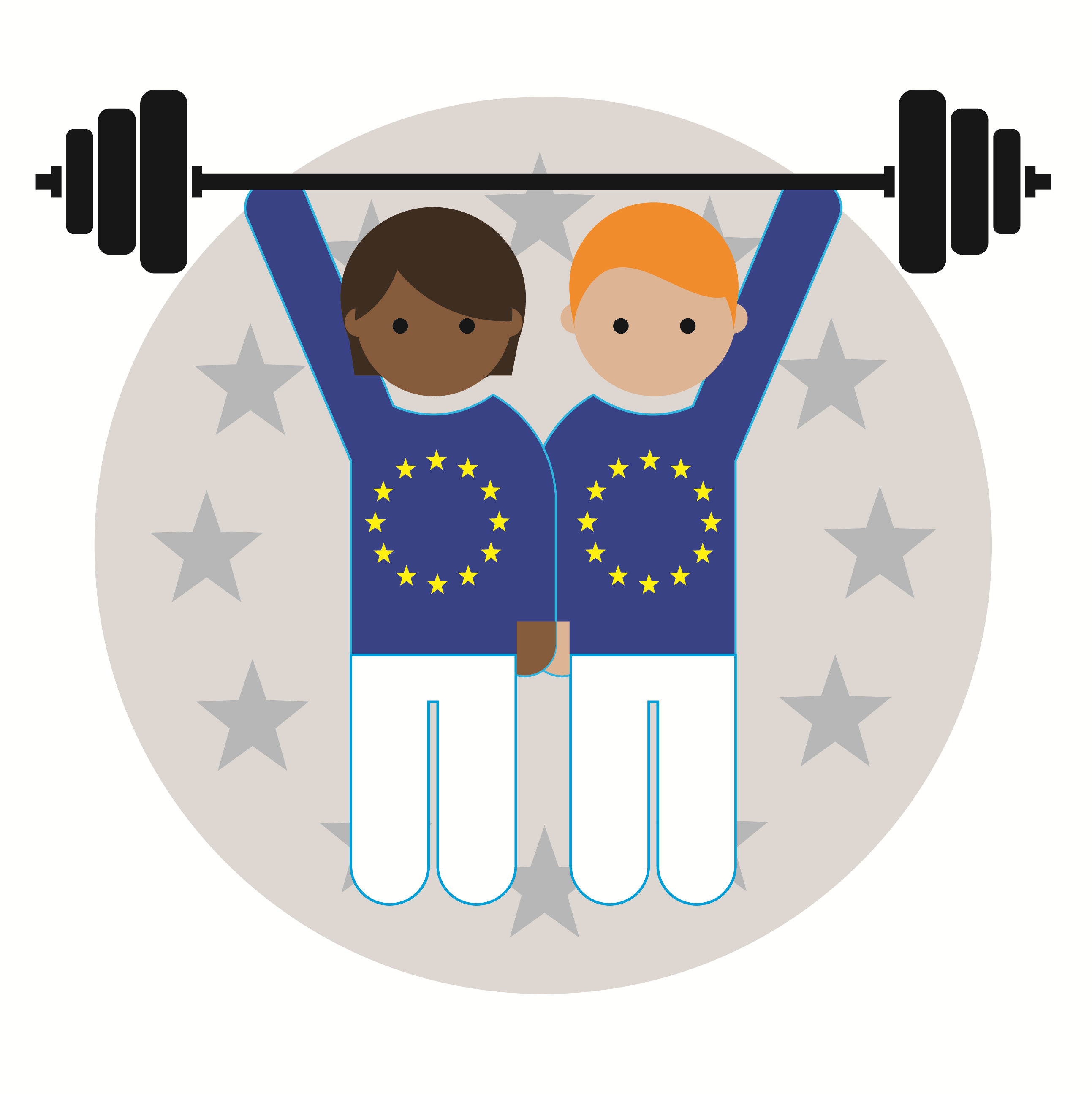 [Speaker Notes: tool improvements]
Propagácia OiRA  atď.
Viac priestoru pre partnerov
Viac viditeľnosti pre nástroje
Iba zo zdrojov EU-OSHA
Viac zameraný na rôzne cieľové skupiny
Nový OiRA Web!

POZRITE SI HO!
Prípadové štúdie plánované na rok 2024:
https://oira.osha.europa.eu/en/practical-resources/publications 
VET
Strategies and legislation
OiRA / IRAT – present one country approach
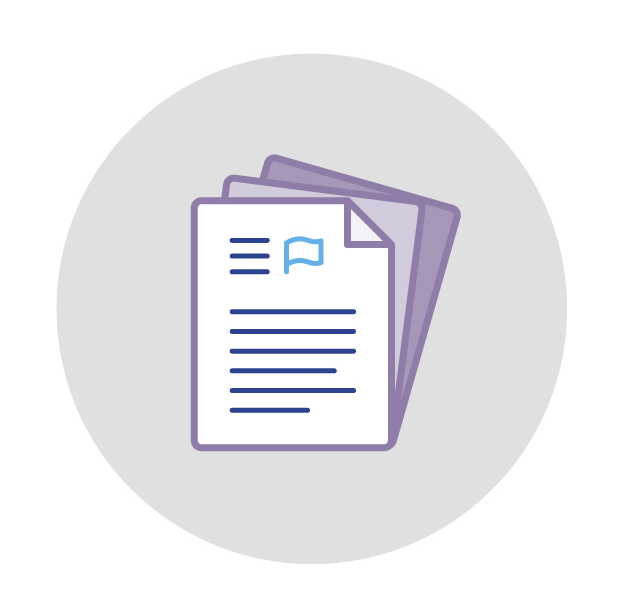 Ak cehte vedieť viac o posudzovaní rizík navštívte náš web OiRA na https://oiraproject.eu/sk


Prehľadávajte a používajte OiRA nástroje dostupné na https://oiraproject.eu/sk/oira-tools

Prosíme vás, šírte naše posolstvo a novinky s využitím hashtagu #OiRAtools
Ďakujeme vám!
OiRA Team – Slovensko
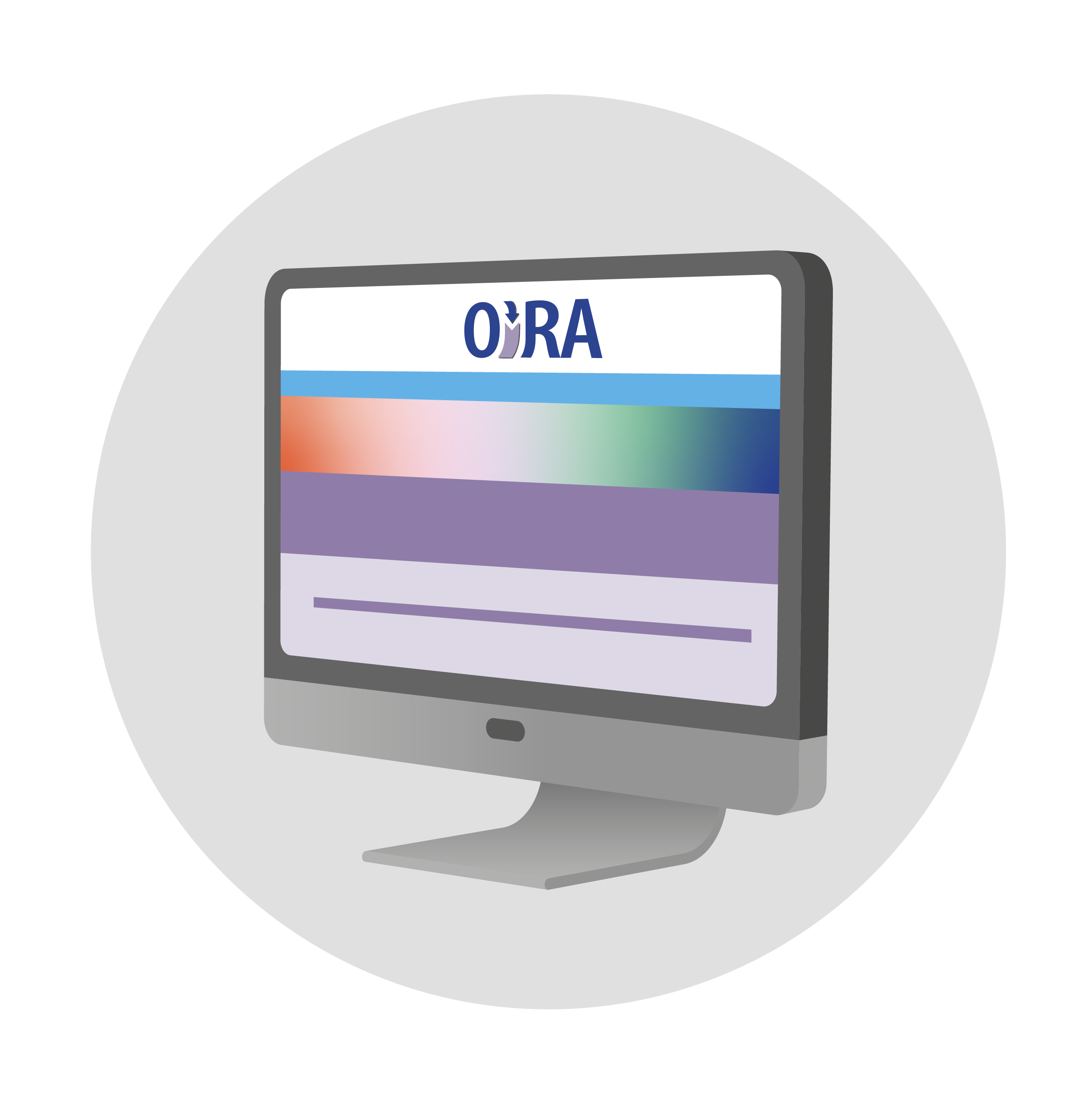